Загальна характеристика бактерій
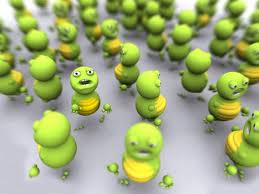 Відкриття бактерій
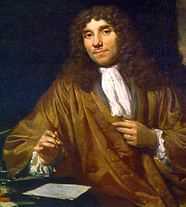 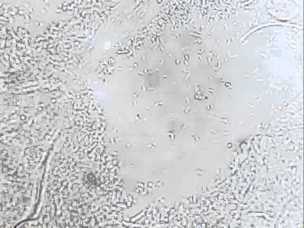 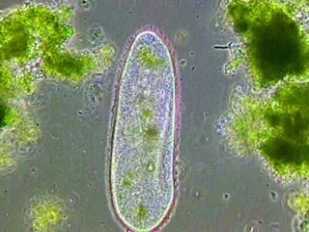 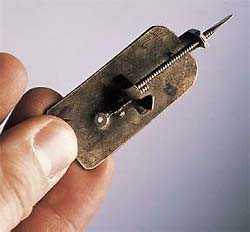 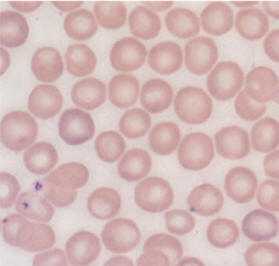 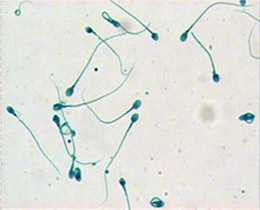 Антоні ван Левенгук (1632 – 1723) сконструював мікроскоп і 
відкрив бактерії
Бактерії
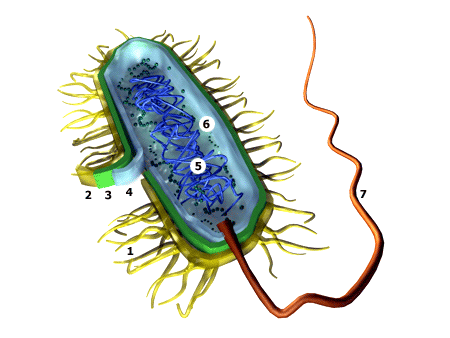 Нуклеоїд
Рибосоми
Джгутик
Бактерії збудовані дуже просто, але існують дуже давно. Ядра немає, ДНК просто у цитоплазмі
Бактерії
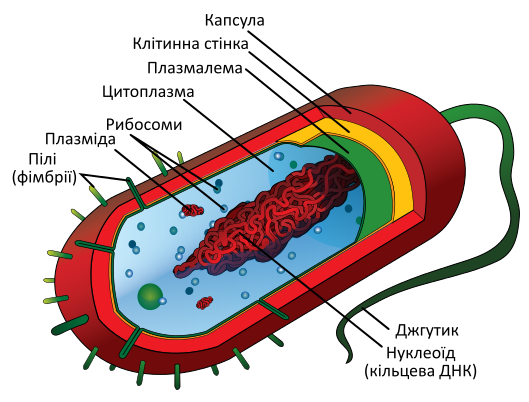 Мають щільну муреїнову оболонку, вкриту слизовою капсулою, а мембрана має численні вирости усередину
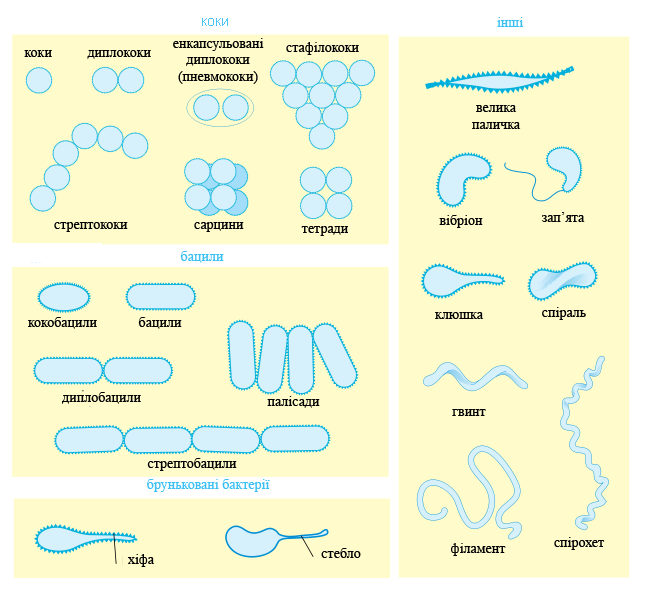 Форми  клітин
Бактерії
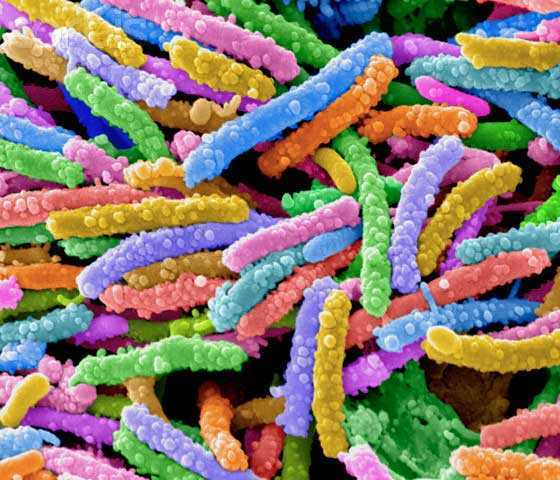 Живлення, дихання, виділення прості, через оболонку
Живлення бактерій
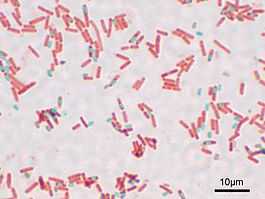 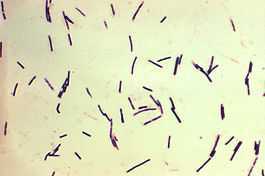 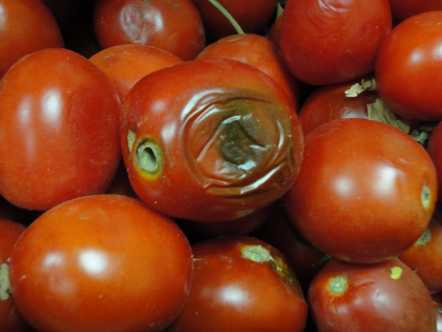 Гетеротрофи: сапротрофи                                                                                                              (споживають мертві організми та продукти життєдіяльності): бактерії гниття
Живлення бактерій
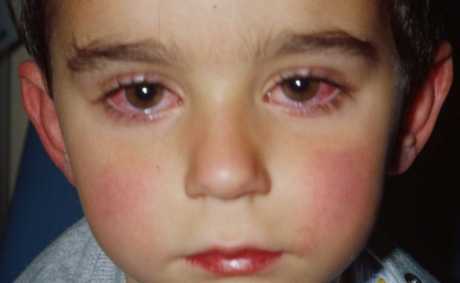 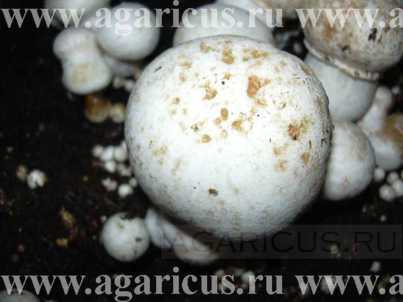 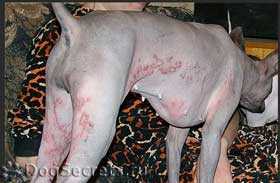 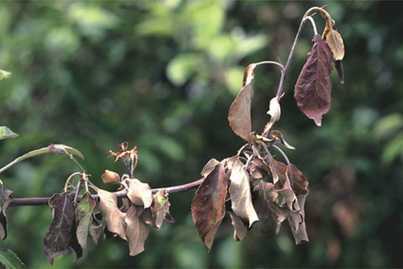 Гетеротрофи: паразитичні бактерії                                                                                                  призводять до захворювання людини, тварин, грибів, рослин
Живлення бактерій
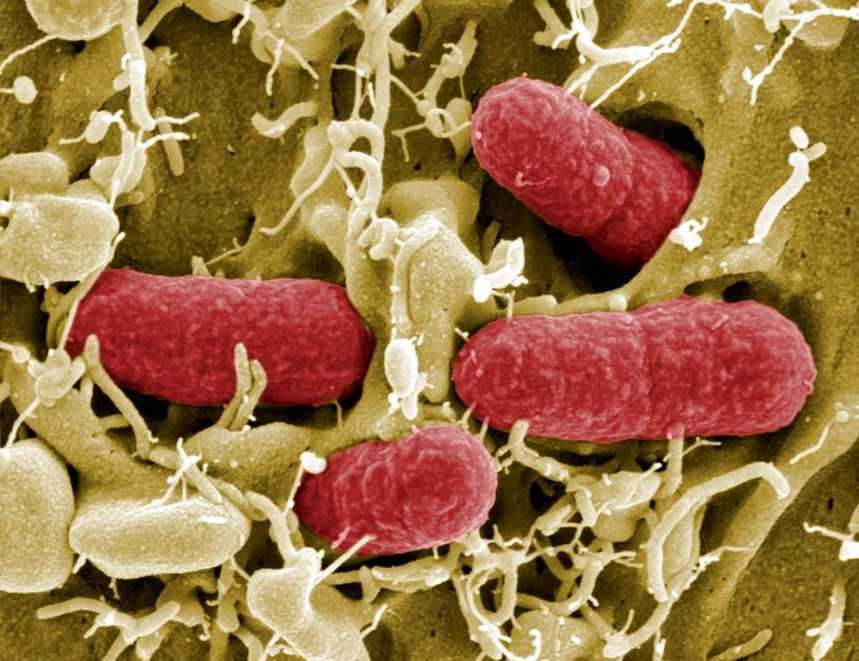 Гетеротрофи: симбіотрофи – кишкова паличка у людини
Живлення бактерій
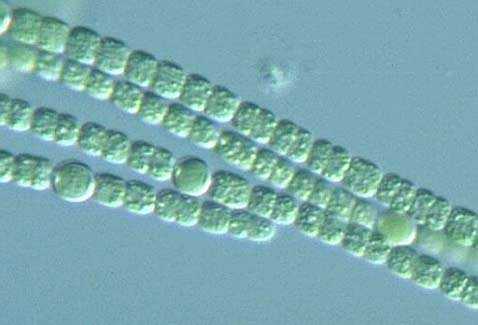 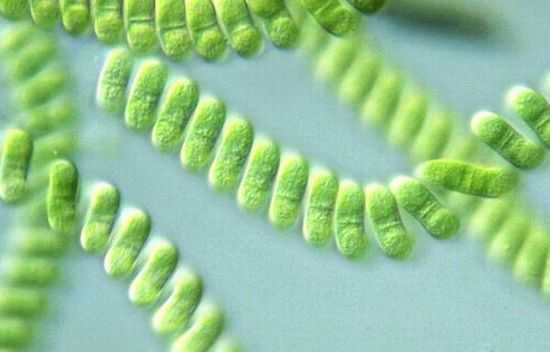 Автотрофи: фототрофи – ціанобактерії
Живлення бактерій
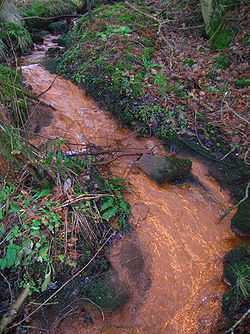 Залізобактерії 
у струмку
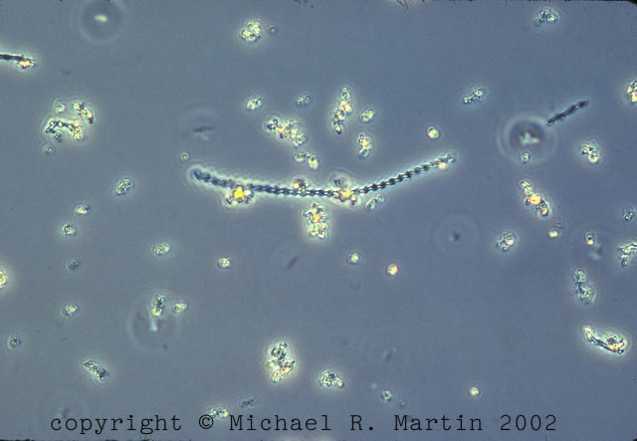 Автотрофи: хемотрофи – злізобактерії
Дихання бактерій
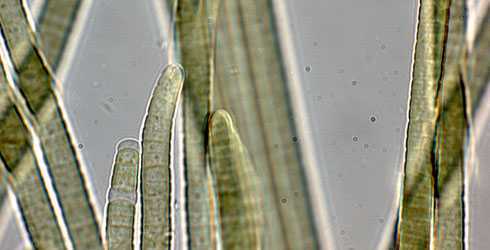 Аеробні бактерії живуть у середовищі з киснем
Дихання бактерій
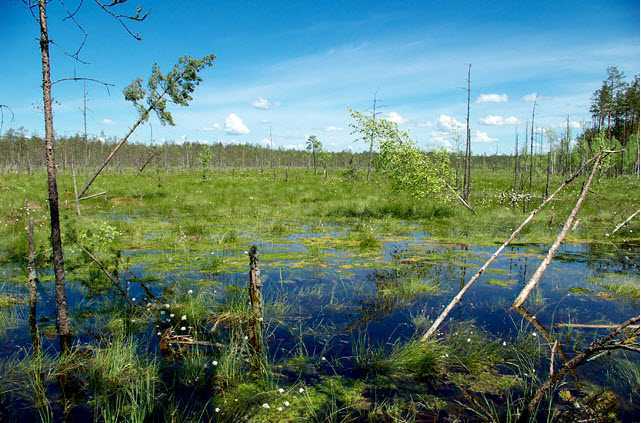 Метаноутворюючі  бактерії живуть в анаеробних умовах. Болотний газ
Дихання бактерій
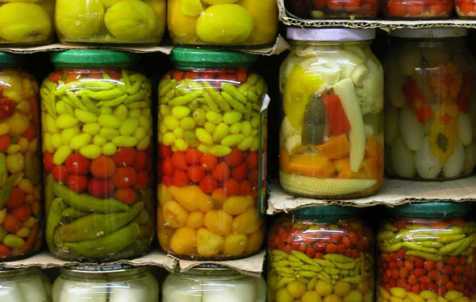 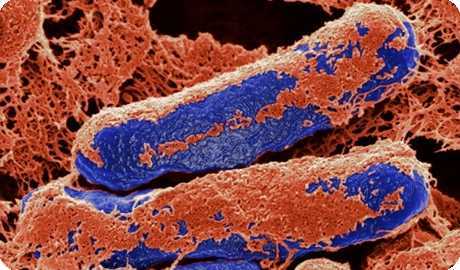 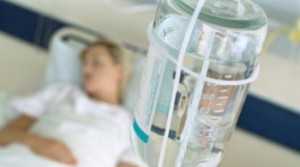 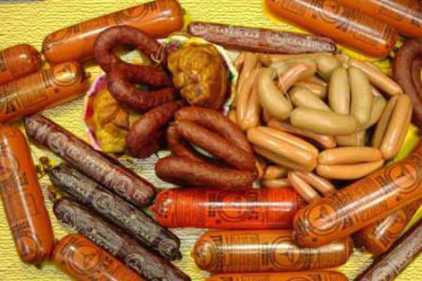 Анаероби живуть у безкисневому середовищі (клостридіум). Ботулізм – смертельне отруєння
Рух бактерій
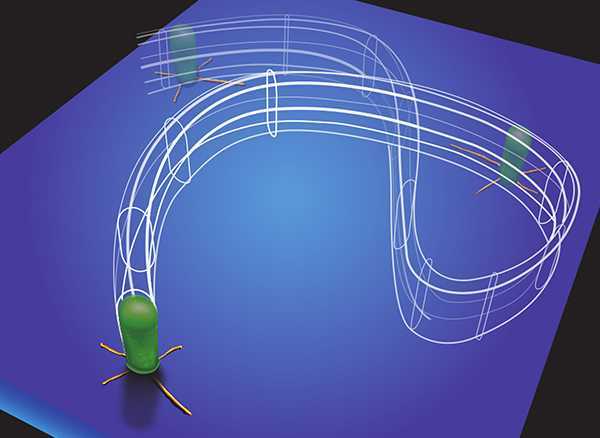 Є нерухомі і рухомі,                                                                                                  рухаються обертаючись  за допомогою джгутиків і слизу
Розмноження бактерій
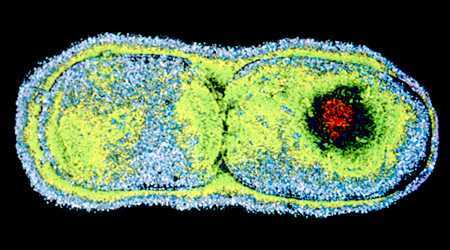 Нестатеве розмноження (поділ)
Розмноження бактерій
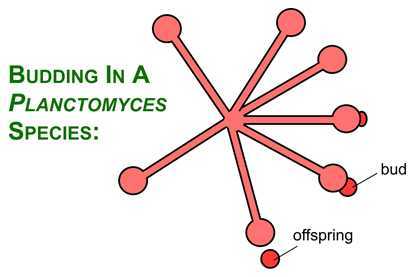 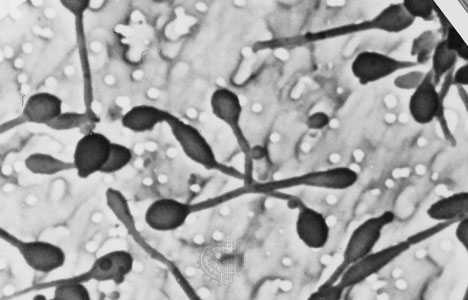 Нестатеве розмноження (брунькування)
Розмноження бактерій
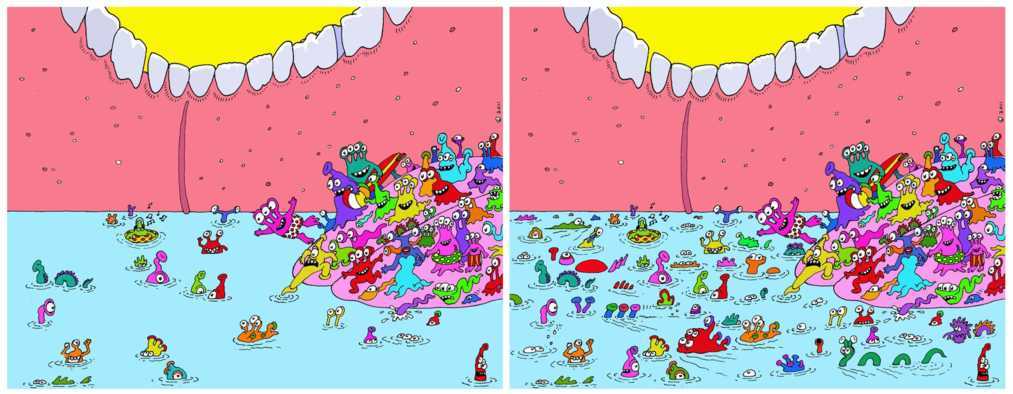 Бактерії розмножуються дуже швидко
Спора
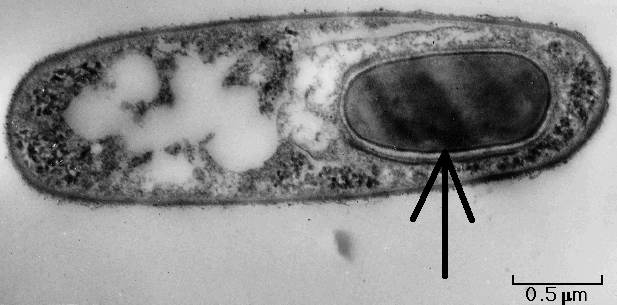 Спора  - нутрощі бактерії в оболонці - витримує тривале висушування, кип’ятіння
Спора
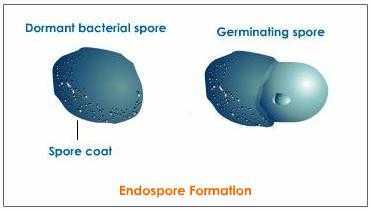 У сприятливих умовах спора проростає
Циста
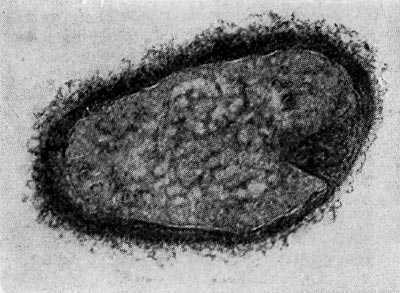 Циста – форма спокою бактерії, 
коли оболонкою вкривається вся клітина
Поширення бактерій
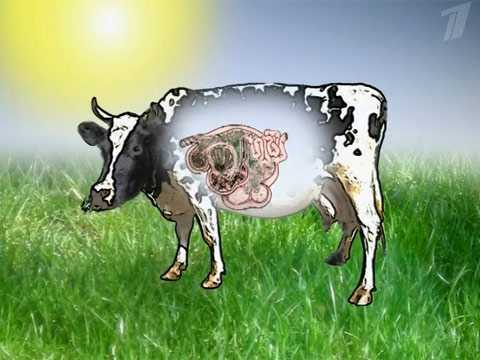 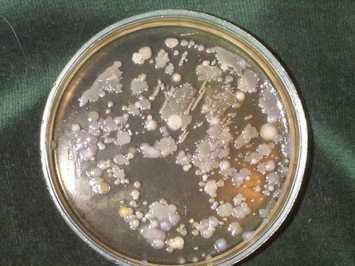 Симбіотрофні бактерії приносять користь організму
Поширення бактерій
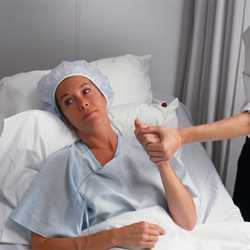 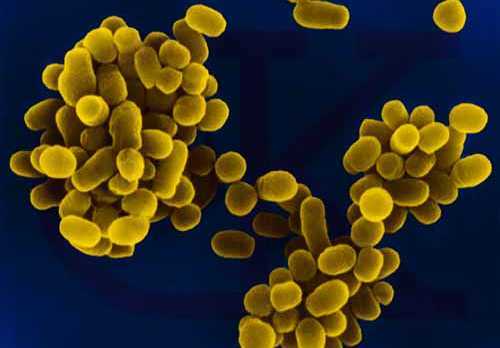 Паразитичні бактерії призводять до хвороб
Значення бактерій
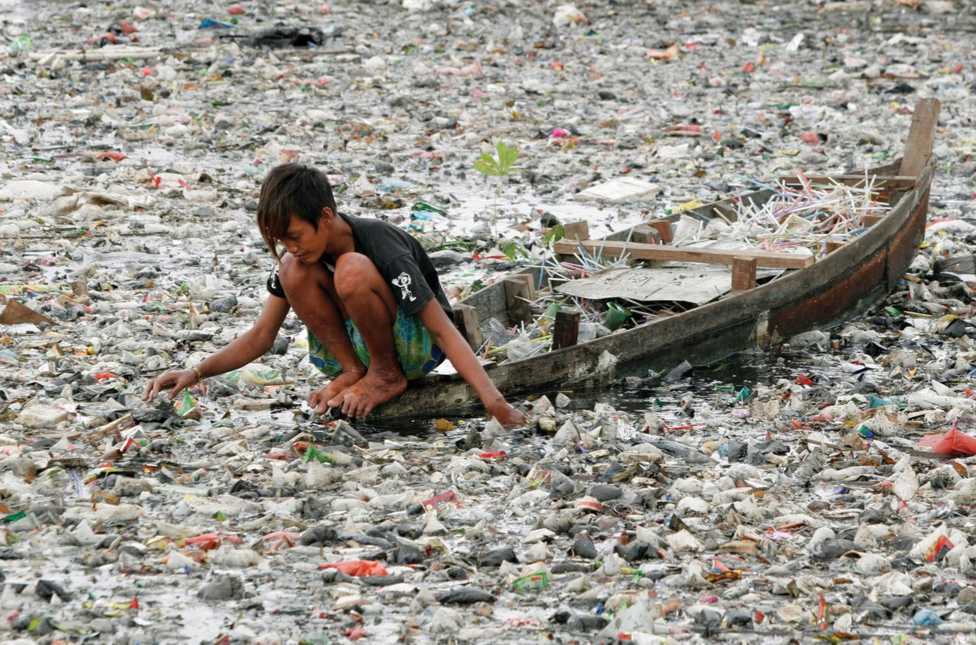 Санітарна роль (гниття)
Значення бактерій
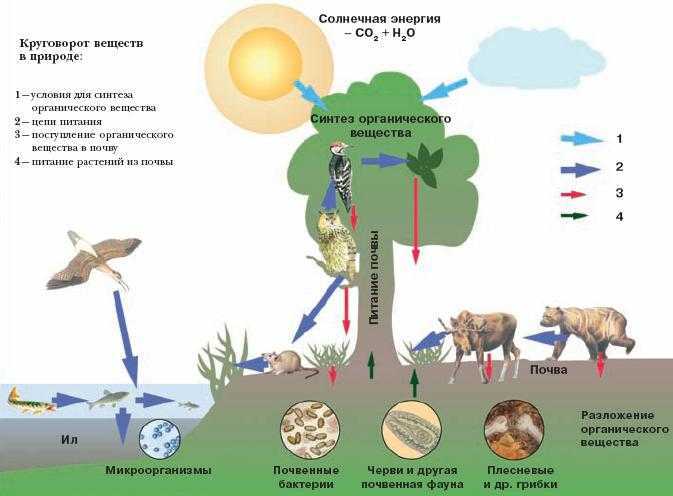 Є ланкою у колообігу речовин
Значення бактерій
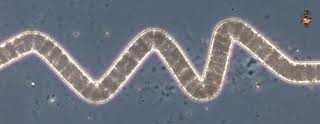 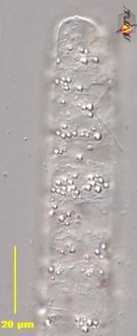 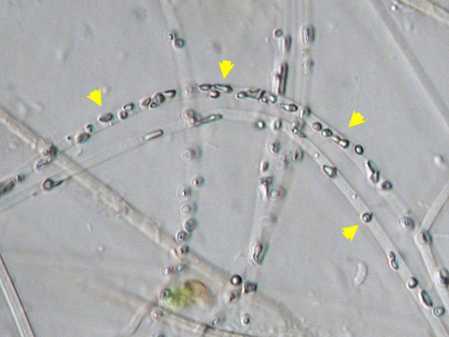 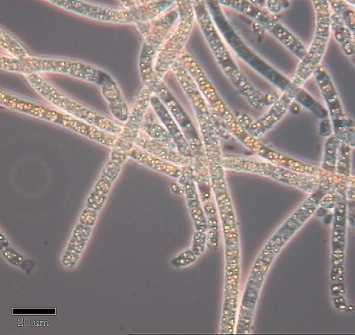 Сіркобактерії беруть участь у колообігу речовин
Значення бактерій
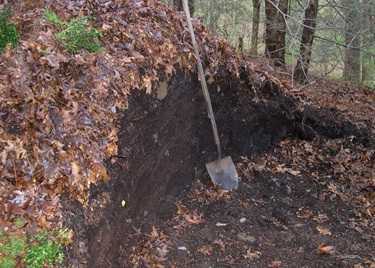 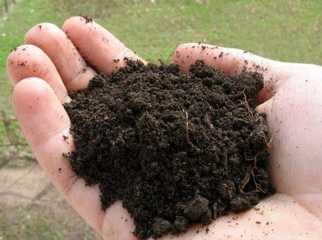 Утворюю  грунт (сарпотрофи)
Значення бактерій
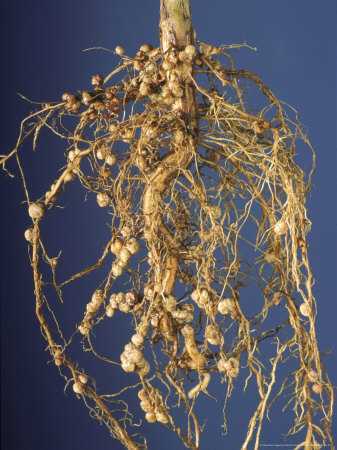 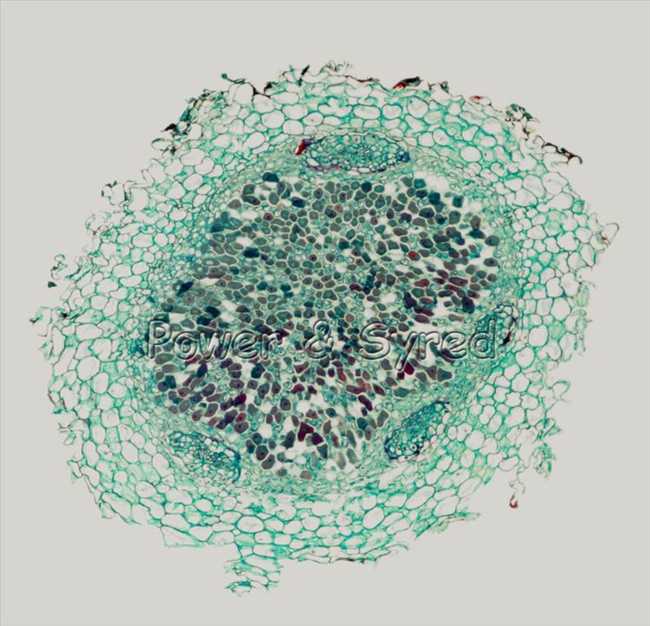 Бульбочкові бактерії у бобових засвоюють азот із повітря
Значення бактерій
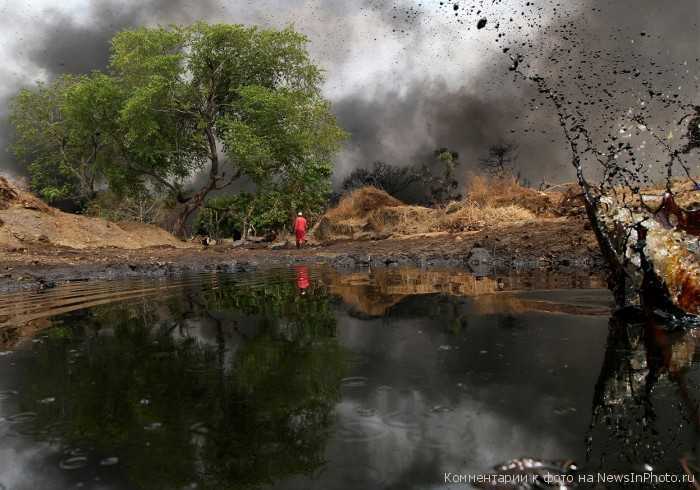 Нігерія
Бактеріальне походження мають нафта і природний газ
Значення бактерій
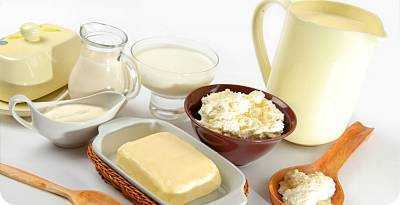 Продукти бродіння: сир, йогурт
Значення бактерій
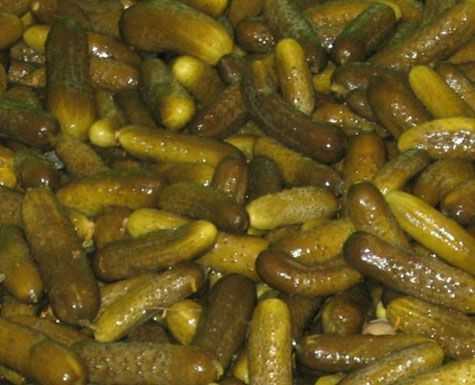 Продукти бродіння: квашені овочі
Значення бактерій
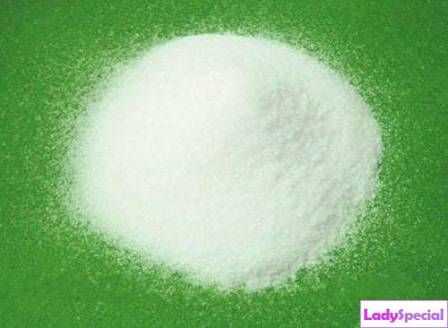 Продукти бродіння: органічні кислоти
Значення бактерій
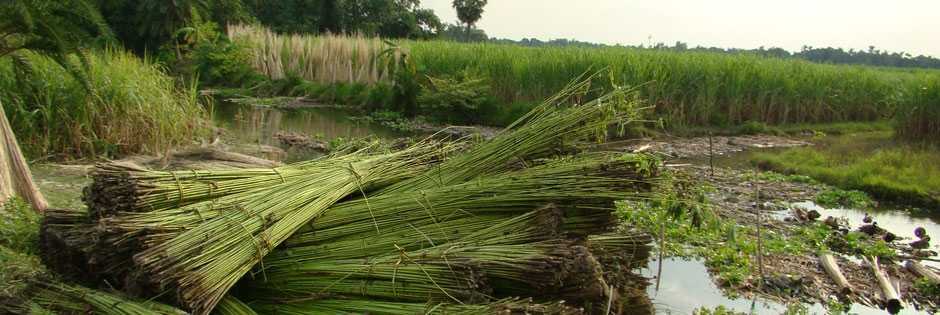 Виготовлення волокон з льону
Значення бактерій
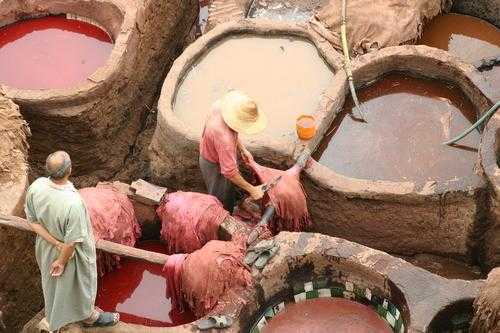 Дублення шкір
Значення бактерій
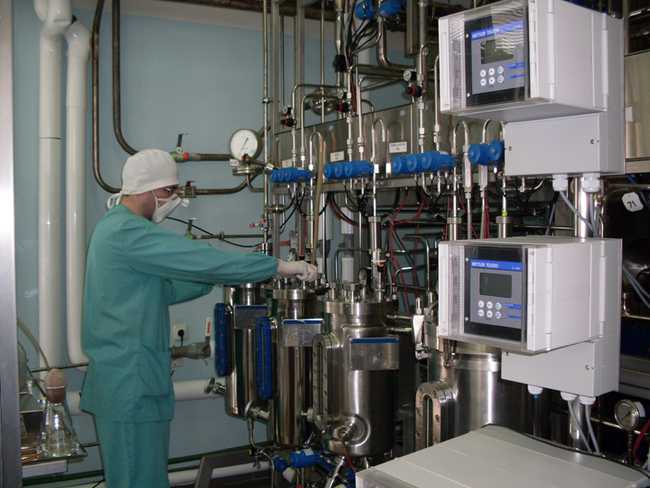 Отримання антибіотиків, вітамінів
Значення бактерій
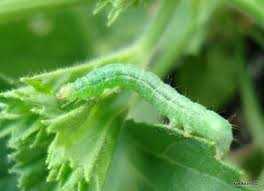 Біопрепарати (спори бактерій) для боротьби із шкідниками
Значення бактерій
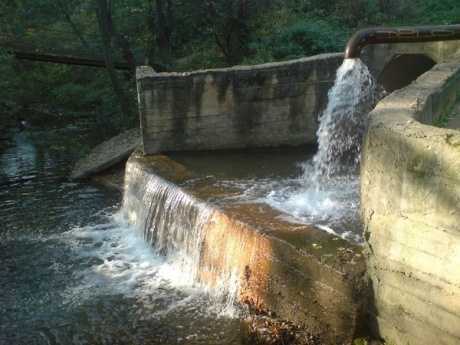 Очищення грунтів, водойм, стічних вод від промислових і побутових забруднень
Значення бактерій
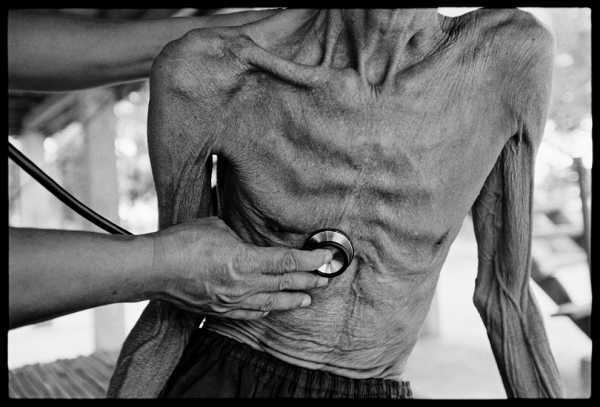 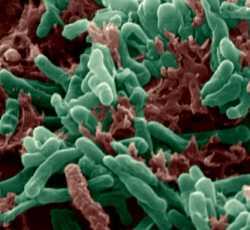 Хвороботворні бактерії: туберкульоз
Значення бактерій
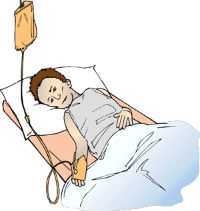 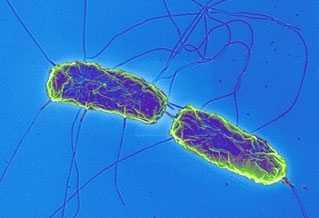 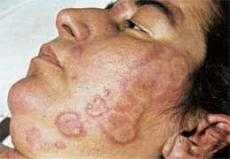 Хвороботворні бактерії: тиф
Значення бактерій
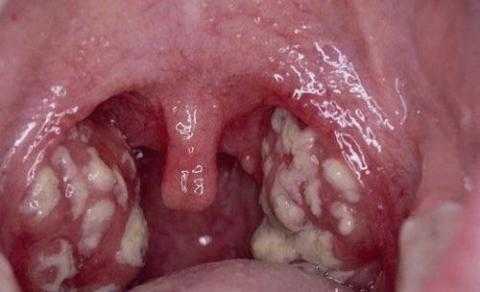 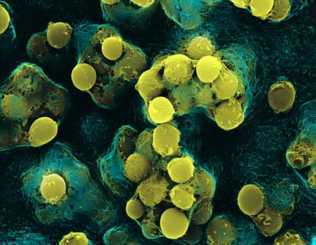 Хвороботворні бактерії: ангіна
Значення бактерій
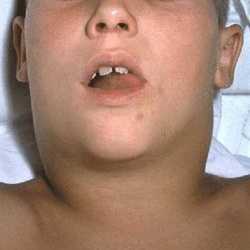 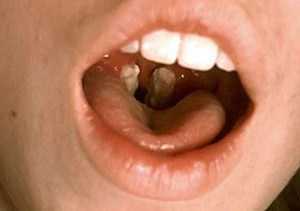 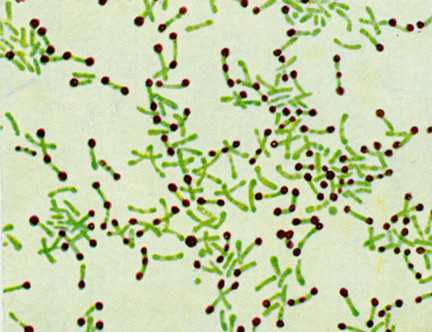 Хвороботворні бактерії: дифтерія
Профілактика бактеріальний інфекцій
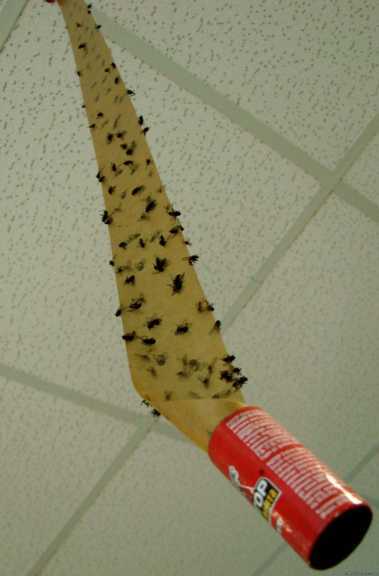 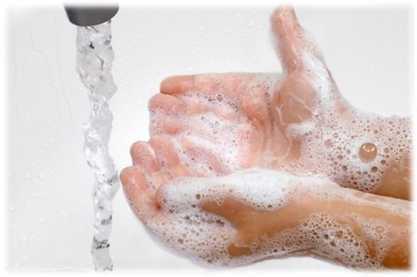 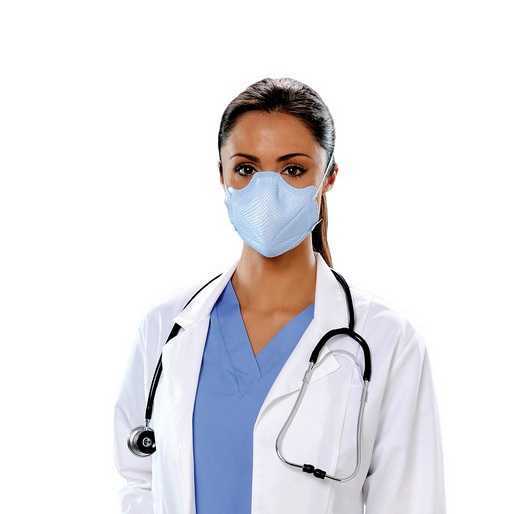 Дотримання правил гігієни
Значення бактерій
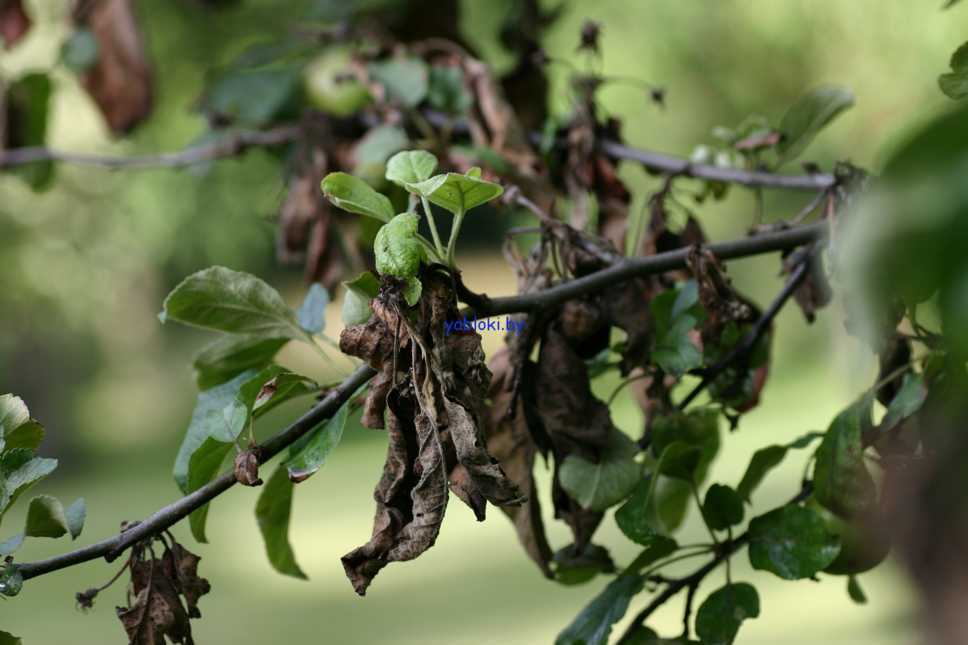 Хвороботворні бактерії: захворювання рослин